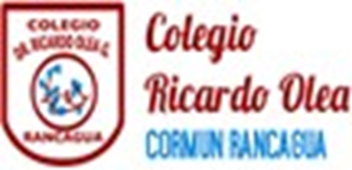 La carta
Una carta es un medio de comunicación escrita por un emisor (remitente) y enviado a un receptor (destinatario). ... La carta puede ser un texto diferente para cada ocasión, ya que el mensaje es siempre distinto.
Usualmente, una carta se compone de cuatro partes: 
Encabezado (lugar y fecha) 
Destinatario (a quien va enviada la carta)
El cuerpo de la carta (saludo y mensaje general.)
Despedida y firma. A veces se agrega una postdata. Postdata: se agrega cuando se ha olvidado decir algo en el cuerpo de la carta
Actividad
Escribir una carta para algún ser querido que extrañas mucho o quieres mucho, puedes escribirle y contarle que has hecho últimamente o lo que tu quieras.
Debes utilizar los 4 elementos de una carta.
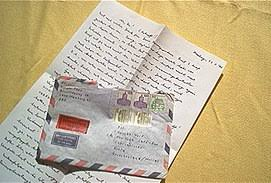 Lugar y fecha:

Destinatario:

Saludo:

Mensaje:











Despedida y firma.